God Is Great!
God is great, God is good, Let us thank Him for our food.
Amen.
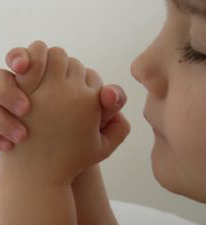 [Speaker Notes: Introduction:
You are familiar with the child’s prayer
“God is great, God is good, Let us thank Him for our food. Amen.”
Out of the mouth of babes!
This short prayer establishes some very important
God is Great!
(Deuteronomy 5:24), [Moses’ words to the people following referencing the giving of the 10 commandments on the mountain], “And you said: ‘Surely the LORD our God has shown us His glory and His greatness, and we have heard His voice from the midst of the fire. We have seen this day that God speaks with man; yet he still lives.’”
God is Good!
(Psalm 33:5), “He loves righteousness and justice; The earth is full of the goodness of the LORD.”
In this simple lesson, let’s talk a bit about the greatness and goodness of God!



Taken from Ready Reference, page 47.
Preached at West Side church of Christ, 4/1/2007 AM and 9/5/21]
The Awesome Qualities of God!
God is Omnipotent (All-powerful)
Psalm 89:8
God is Omniscient (All-knowing)
Romans 8:27; Jeremiah 17:10
God is Omnipresent (Everywhere)
Psalm 139:7-10
God is Immutable (Changeless)
Hebrews 6:17-18
[Speaker Notes: The Awesome Qualities of God!
God is Omnipotent (All-powerful)
(Psalm 89:8), “O Lord God of hosts, Who is mighty like You, O Lord? Your faithfulness also surrounds You.”
God is Omniscient (All-knowing)
(Romans 8:27), “Now He who searches the hearts knows what the mind of the Spirit is, because He makes intercession for the saints according to the will of God.”
(Jeremiah 17:10), [Especially impactful as God knows the hearts of mankind], “I, the Lord, search the heart, I test the mind, even to give every man according to his ways, according to the fruit of his doings.”
God is Omnipresent (Everywhere)
(Psalm 139:7-10), “Where can I go from Your Spirit? Or where can I flee from Your presence? 8 If I ascend into heaven, You are there; if I make my bed in hell, behold, You are there. 9 If I take the wings of the morning, and dwell in the uttermost parts of the sea, 10 Even there Your hand shall lead me, and Your right hand shall hold me.”
God is Immutable (Changeless)
(Hebrews 6:17-18), “Thus God, determining to show more abundantly to the heirs of promise the immutability of His counsel, confirmed it by an oath, 18 that by two immutable things, in which it is impossible for God to lie, we might have strong consolation, who have fled for refuge to lay hold of the hope set before us.”]
The Awesome Qualities of God!
God
is

S
P
I
R
I
T

John
4:23-24
God is Omnipotent (All-powerful)
Psalm 89:8
God is Omniscient (All-knowing)
Romans 8:27; Jeremiah 17:10
God is Omnipresent (Everywhere)
Psalm 139:7-10
God is Immutable (Changeless)
Hebrews 6:17-18
[Speaker Notes: Finally, God is Spirit!
(John 4:23-24), “But the hour is coming, and now is, when the true worshipers will worship the Father in spirit and truth; for the Father is seeking such to worship Him. 24 God is Spirit, and those who worship Him must worship in spirit and truth.”
This fact establishes the parameters of our interactions with God
It is the basis of all the blessings that God grants us through His son!
(Ephesians 1:3-6), “Blessed be the God and Father of our Lord Jesus Christ, who has blessed us with every spiritual blessing in the heavenly places in Christ, 4 just as He chose us in Him before the foundation of the world, that we should be holy and without blame before Him in love, 5 having predestined us to adoption as sons by Jesus Christ to Himself, according to the good pleasure of His will, 6 to the praise of the glory of His grace, by which He made us accepted in the Beloved.”
It is why (as our text in John 4 indicates), to be acceptable to Him, we must place our trust and focus on the spiritual rather than the physical.

The fact that God is Spirit is one clear indication of just how Awesome He is!]
Conclusion
“Therefore you shall be careful to do as the LORD your God has commanded you; you shall not turn aside to the right hand or to the left.”
                            (Deuteronomy 5:32)
Because God is Great, we must Obey Him!
[Speaker Notes: Conclusion:
(Deuteronomy 5:32), “Therefore you shall be careful to do as the Lord your God has commanded you; you shall not turn aside to the right hand or to the left.”

Because God is Great, we must OBEY Him!]